Расскажите детям о пожарной безопасности с помощью 
электронных интерактивных пособий
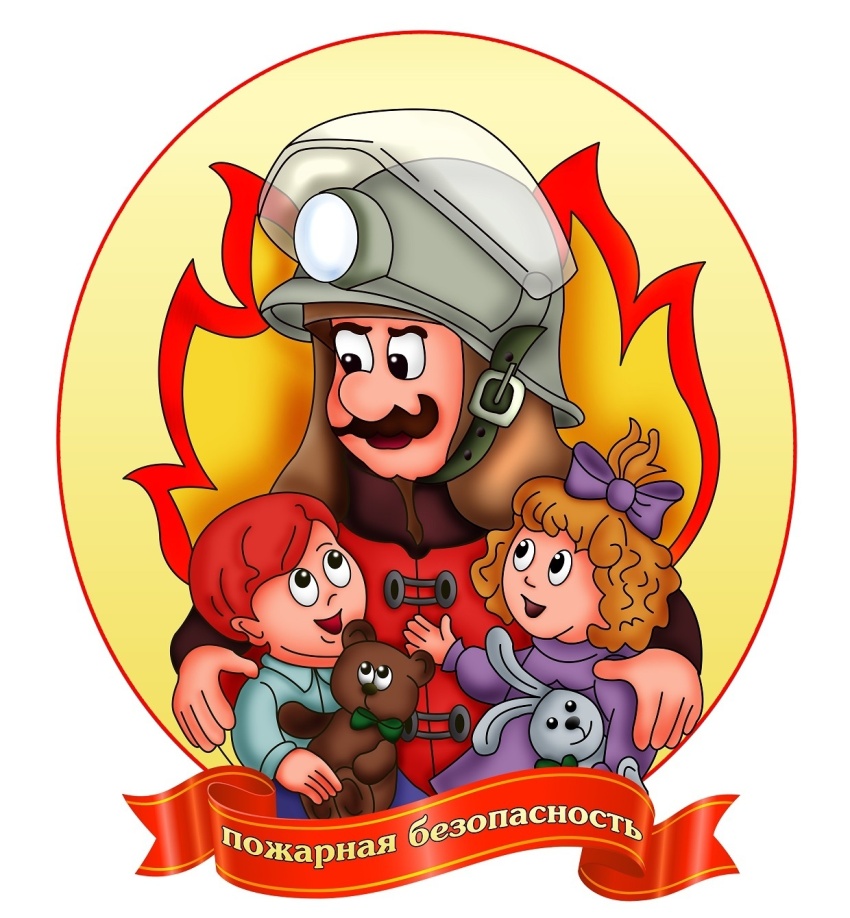 Автор: 
ШАПОВАЛОВА 
ЕЛЕНА ВИТАЛЬЕВНА,
воспитатель 
МДОУ № 1 «Аленушка», 
г. Тейково, Ивановской области
Знание и соблюдение противопожарных требований только тогда становятся естественными в поведении человека, когда они привиты с детства. Именно в дошкольном возрасте возникают благоприятные условия для воспитания у ребенка чувства опасности перед огнем, овладения элементарными навыками самоспасения и самосохранения, формирования знаний, помогающих предупредить возгорание и сориентироваться в сложной ситуации пожара. 
Установлено, что дети очень часто проявляют интерес к огню именно тогда, когда не находят какого- либо занятия, когда взрослые не интересуются их играми или отсутствуют дома. Поэтому следует снова и снова возвращаться к этой теме. В целях вашей безопасности и безопасности ваших детей как можно чаще беседуйте с ними о том, как себя вести в чрезвычайных ситуациях.  
Огонь притягивает ребенка, но игры с ним часто заканчиваются пожаром. Нужно объяснять правила обращения с огнем, которые доступны малышам. Наиболее приемлема для детского восприятия игра, чтобы раскрыть правила противопожарной безопасности для детей.
Основными причинами пожаров в быту являются:
- неосторожное обращение с огнем при курении и приготовлении пищи,
-использование электробытовых приборов, теле-, видео- и аудиотехники, не адаптированной к отечественной электросети или неисправных,
-проведение электросварочных работ при ремонтных работах в квартирах, детские шалости с огнем и т.д.

Правила пожарной безопасности для детей:
1. Нельзя играть с огнем, спичками, зажигалкой, разжигать костер;
2. Нельзя использовать огонь для освещения темных помещений, надо использовать электрический источник света (фонарик);
3. Нельзя играть с электроприборами, электрической розеткой;
4. При обнаружении запаха газа в помещении нельзя включать свет и зажигать огонь.
Применение  воспитателями современных  информационно-коммуникационных технологий по ознакомлению детей с пожарной безопасностью – это одна из самых актуальных проблем в современной дошкольной педагогике. Представленные дидактическое пособия – электронное пособие «Пожарная Безопасность», "Детям о Пожарной Безопасности" и «Викторина для детей по Пожарной Безопасности» дают детям возможность в игровой форме уточнить и закрепить полученные знания о пожарной безопасности. Актуальностью данной игровой технологии является то, что электронные средства обучения, - это отличный способ повторения материалов, с которыми ребенок уже был знаком. Использование компьютера, интерактивной доски, мультимедийной установки,   и других технических средств, помогает в  воспитании и развитии познавательных способностей ребенка, способствует формированию учебной мотивации, приучает расширяет кругозор, повышает качество образовательного процесса.
Только целенаправленная работа по обучению, воспитанию и привитию навыков культуры поведения безопасности с огнем является наилучшим способом снижения количества пожаров и уменьшения их последствий. 
Чем раньше ребенок запомнит основные принципы самозащиты и осознает ответственность за свои действия, тем эффективнее будут результаты. 
Научив своего ребенка элементарным правилам поведения, Вы обезопасите его от непредвиденных ситуаций!
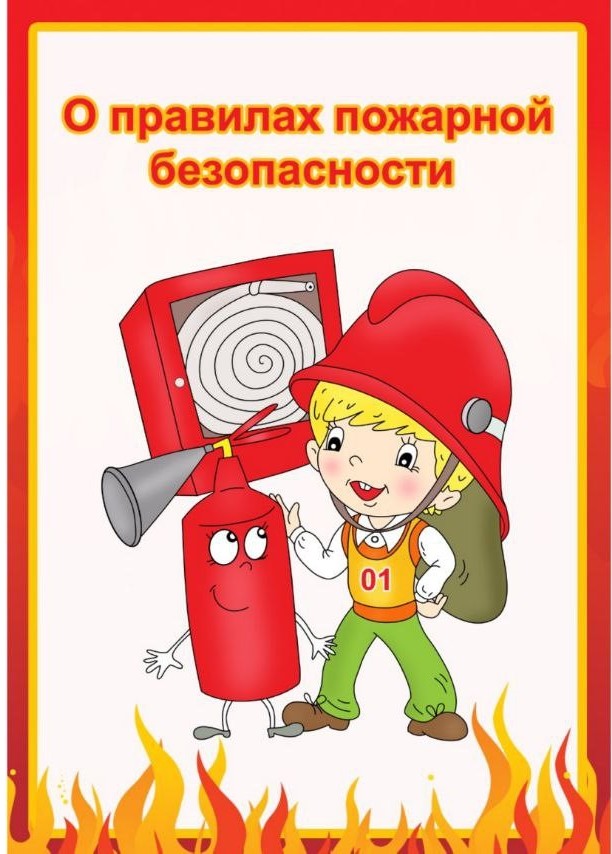 ЭЛЕКТРОННЫЕ ИНТЕРАКТИВНЫЕ ПОСОБИЯ 
ДЛЯ ДЕТЕЙ 
ПО 
ПОЖАРНОЙ БЕЗОПАСНОСТИ
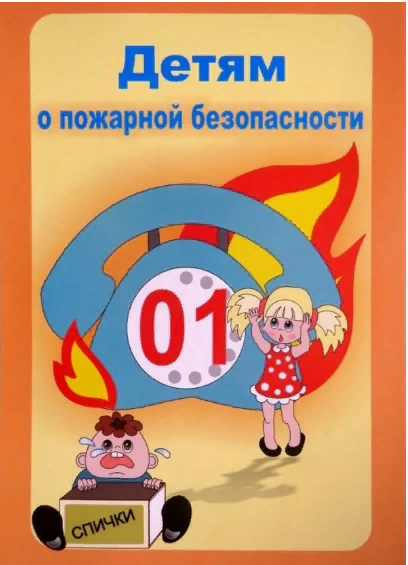 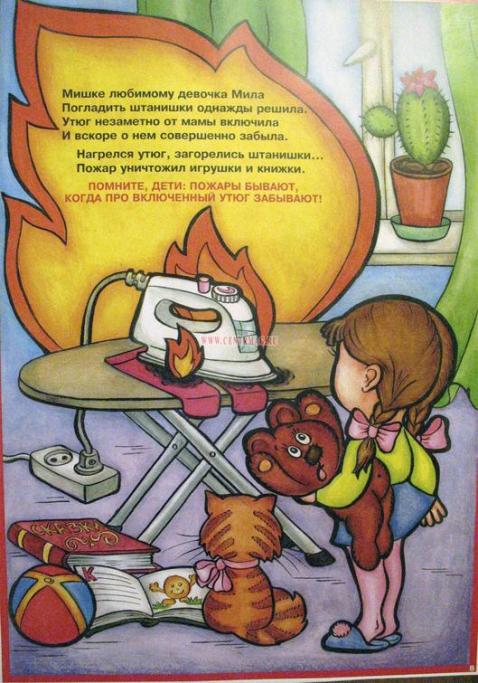 Мишке любимому 
девочка Мила
Погладить штанишки 
однажды решила.
Утюг незаметно от мамы 
включила
А потом про утюг она 
позабыла!
Нагрелся утюг, 
загорелись штанишки…
В пожаре сгорели 
игрушки и книжки. 
ПОМНИТЕ, ДЕТИ:
Пожары бывают, 
когда про включенный утюг забывают.
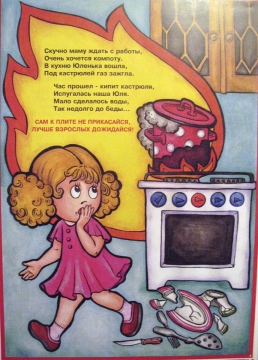 Скучно маму ждать с работы,Очень хочется компоту.В кухню Юленька вошла,Под кастрюлей газ зажгла.
Час прошёл–кипит кастрюля,Испугалась наша Юля.Мало сделалось воды,Так недолго до беды…Сам к плите не прикасайся,Лучше взрослых дожидайся.
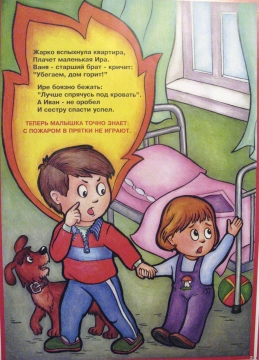 Жарко вспыхнула квартира,Плачет маленькая Ира.Ваня –старший брат- кричит:«Убегаем, дом горит!»Ире боязно бежать; 
«Лучше спрячусь под кровать».А Иван не оробел и сестру спасти успел.Теперь малышка 
точно знает:С пожаром в прятки 
не играют.
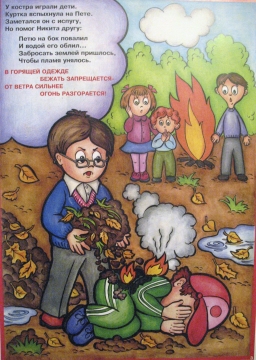 У костра играли дети,
Куртка вспыхнула на Пете,
Заметался он с испугу,
Но помог Никита другу:
Петю на бок повалил
И водой его облил…
Забросать землёй пришлось
Чтобы пламя унялось.
В горящей одежде 
Бежать запрещается, 
От ветра сильнее 
Огонь разгорается!
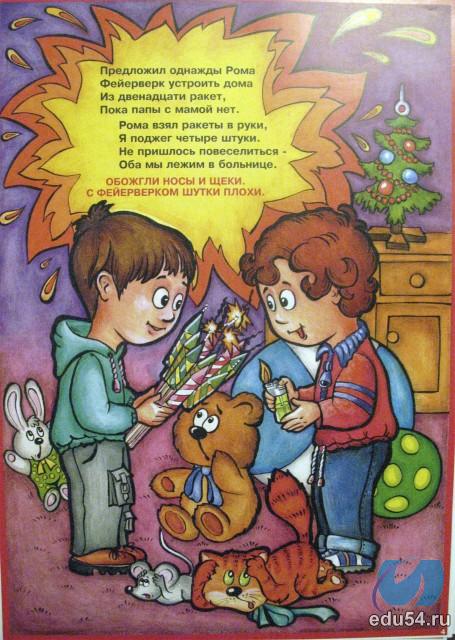 Предложил однажды Рома
Фейерверк устроить домаИз двенадцати ракет.Пока папы с мамой нет.
Рома взял ракеты в руки.
И поджёг четыре штуки,
Не пришлось повеселиться.Оба мы лежим в больнице.Обожгли носы и щёки. С фейерверком шутки плохи.
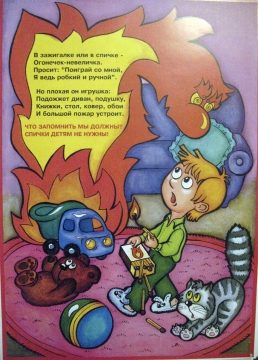 В зажигалке или спичке -  Огонёчек- невеличка.
Просит: «Поиграй со мной,
Я ведь робкий и ручной».
Но плохая он игрушка:
Подожжёт диван, подушку,Книжки, стол, ковёр, обои И большой пожар устроит.
Что запомнить мы должны?
Спички детям не нужны!
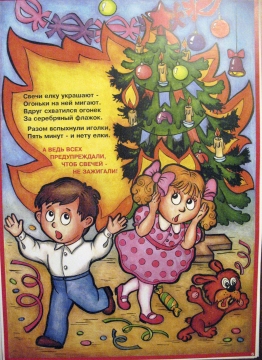 Свечи ёлку украшают-
Огоньки на ней мигают.
Вдруг схватился огонёк 
За серебряный флажок.
Разом вспыхнули иголки,
Пять минут – и нету ёлки.
А ведь всех предупреждали, чтоб свечей не зажигали!
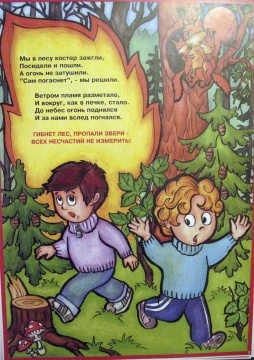 Мы в лесу костёр зажгли,
Посидели и пошли.
А огонь не затушили,
«Сам погаснет!»,
-мы решили.
Ветром пламя разметало,
И вокруг, как в печке стало.
До небес огонь поднялся,
И за нами вслед помчался.
Гибнет лес, пропали звери.
Всех несчастий не измерить.
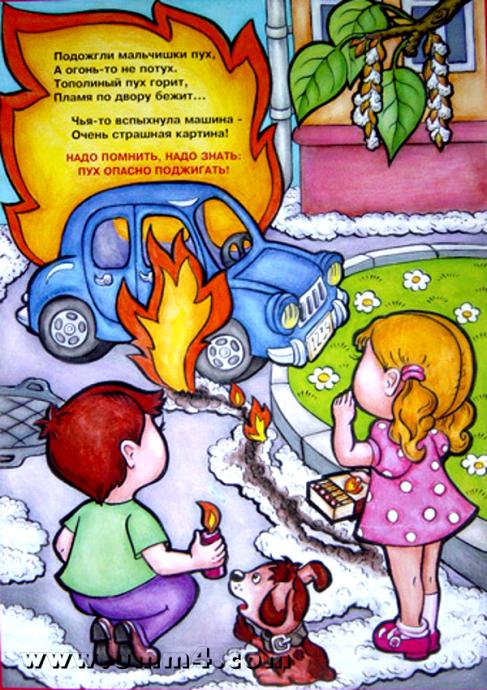 Подожгли мальчишки пух,
А огонь-то не потух.
Тополиный пух горит,
Пламя по двору бежит…
Чья-то вспыхнула машина-
Очень страшная картина!
Надо помнить, надо знать,
Пух опасно поджигать!
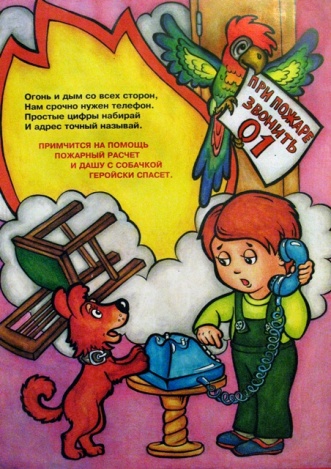 Огонь и дым со всех сторон,
Нам срочно нужен телефон.
Просто цифры набирай
И адрес точный называй.
Примчится на помощь Пожарный расчёт
И всех нас пожарный 
Геройски спасёт!
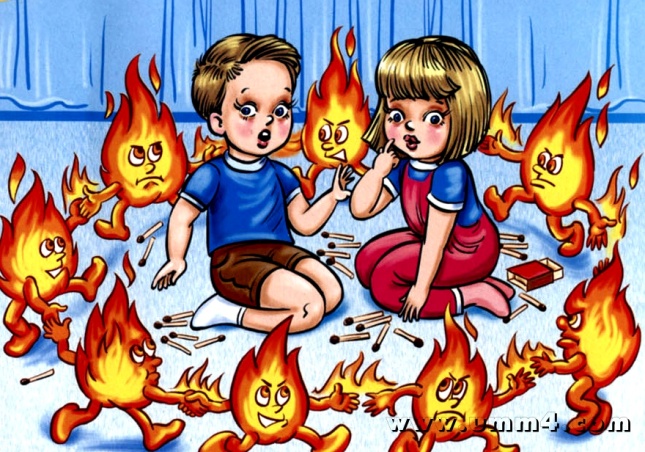 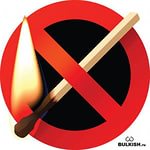 Спички – детям не игрушки!
Если спички в руки взял – 
Сразу ты опасным стал!
Пусть немного поиграл –
Но устроил ты ПОЖАР!
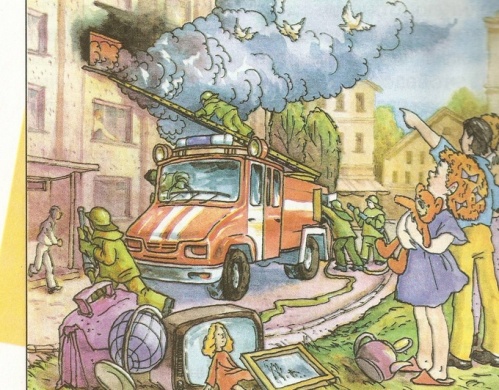 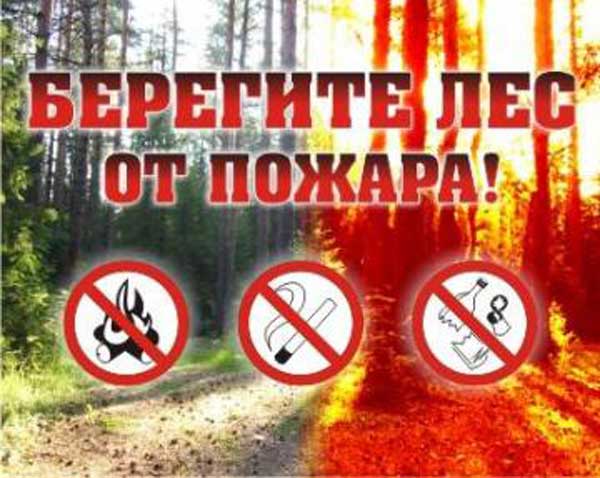 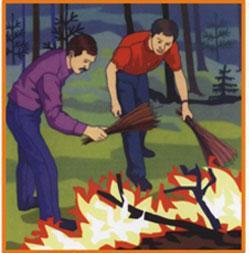 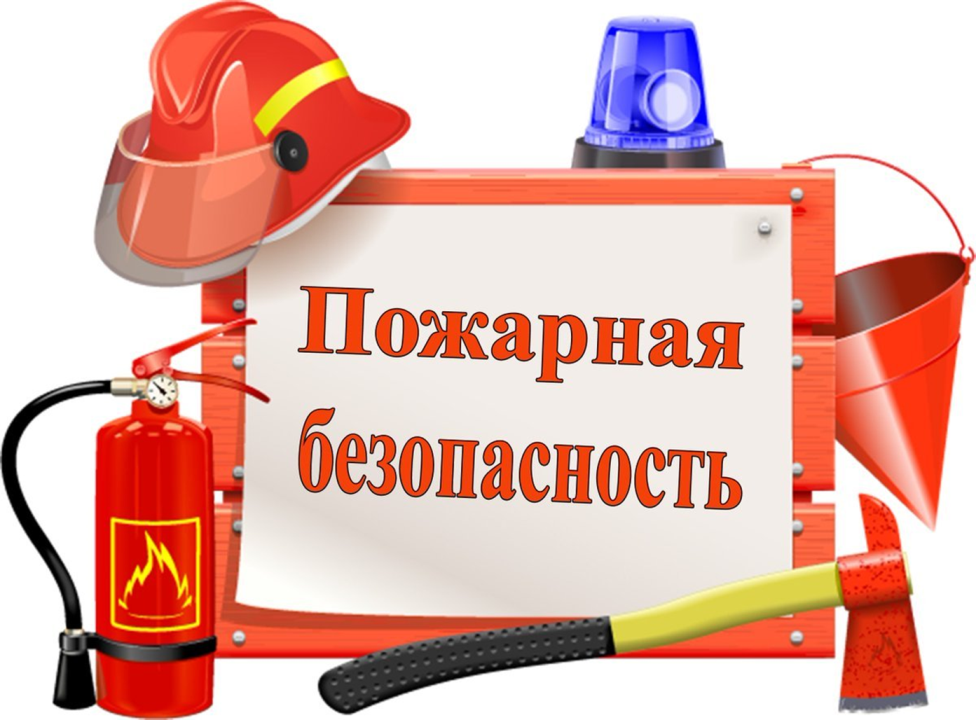 ОГОНЬ – ДРУГ ИЛИ ВРАГ?
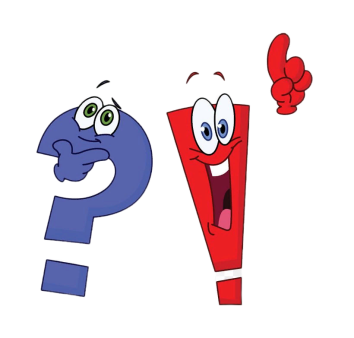 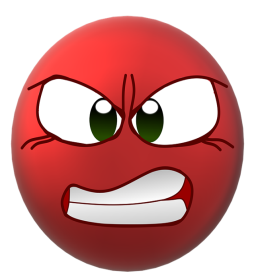 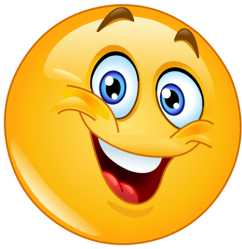 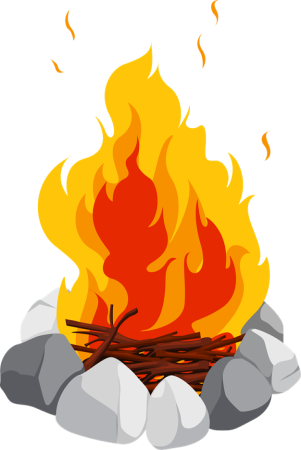 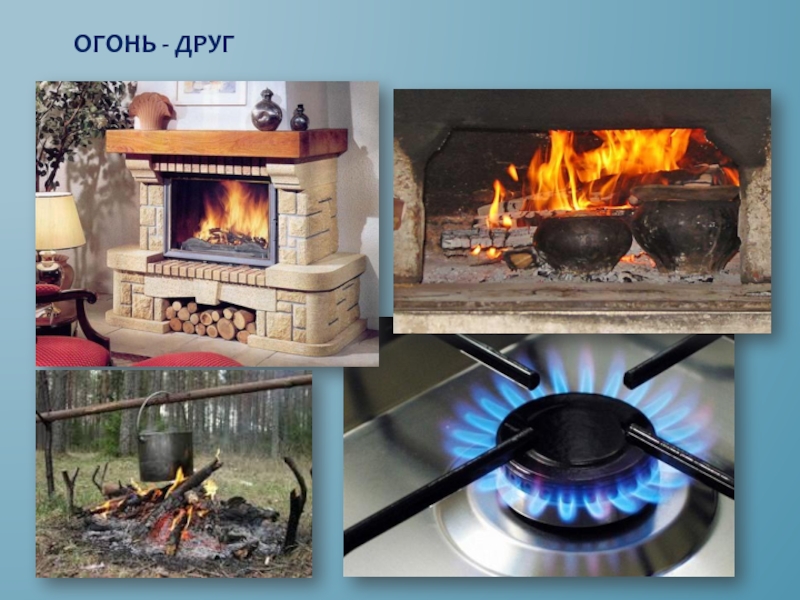 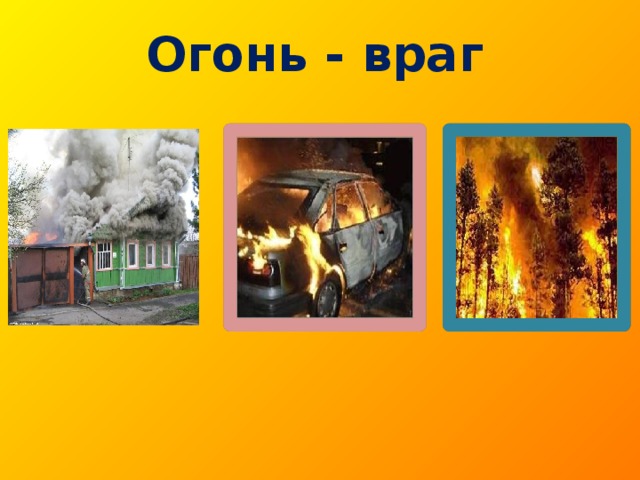 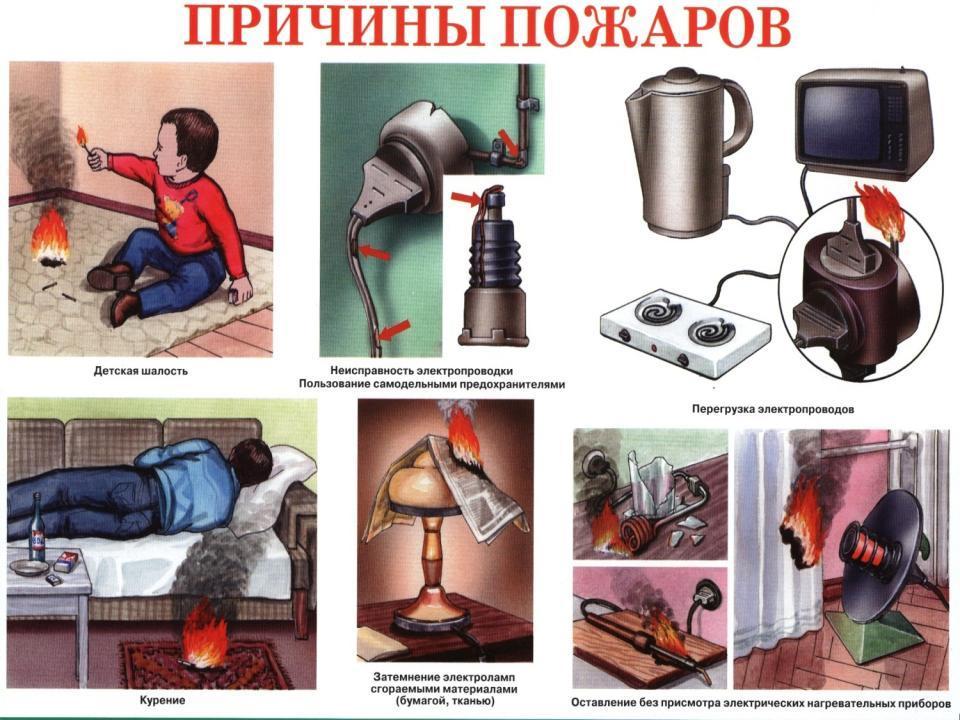 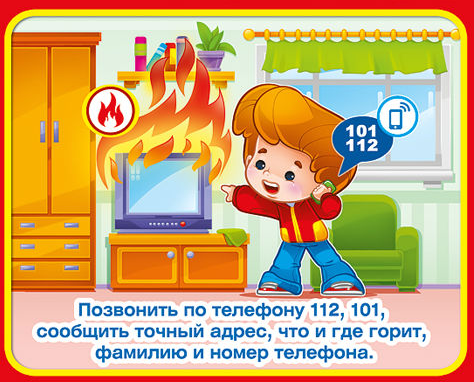 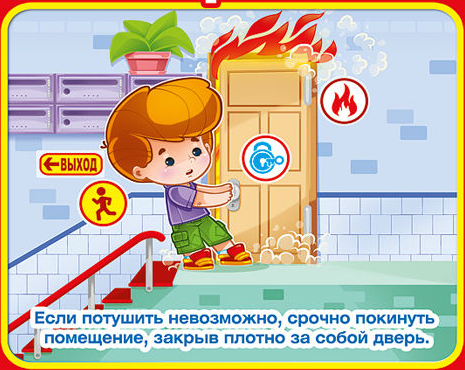 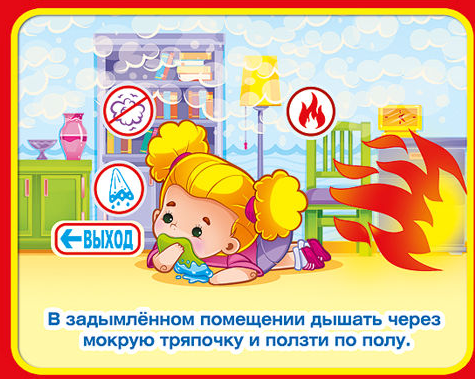 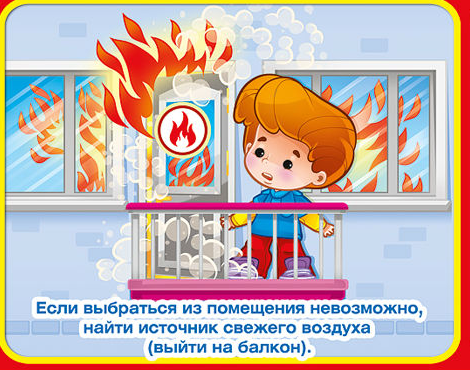 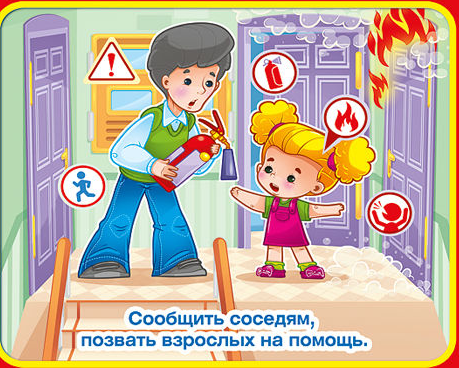 Пусть каждый знает гражданин 
Пожарный номер – «01»
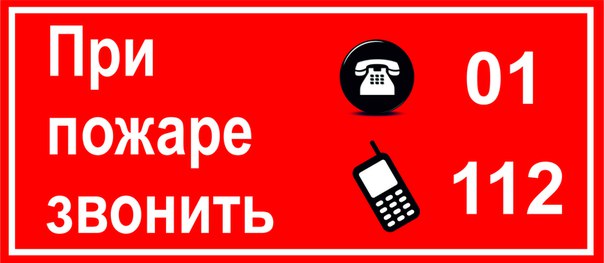 ВИКТОРИНА ДЛЯ ДЕТЕЙ 
ПО ПОЖАРНОЙ БЕЗОПАСНОСТИ
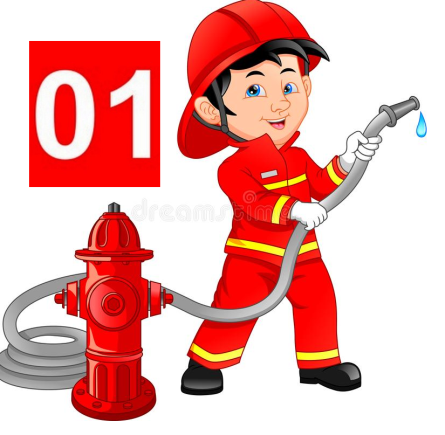 Викторина «Пожарная безопасность»
Цель викторины: 
закрепить знания дошкольников в области пожарной
безопасности.
Задачи викторины: 
Образовательные:  закрепить знания дошкольников о пожарной безопасности, причинах возникновения пожаров, действий во время пожара.
Развивающие:  способствовать развитию внимательности, любознательности, логического мышления.
Воспитательные: воспитывать у детей потребность в заботе о своей безопасности; формирование навыков работы в парах и группе.
Содержание задания № 1
Игра «Найди лишний предмет»: 

Правила: на экран выводятся 4 картинки с изображением предметов. 

Задача детей выбрать тот предмет, который является или не
является пожароопасным, объяснив свой выбор.
Найди лишний предмет
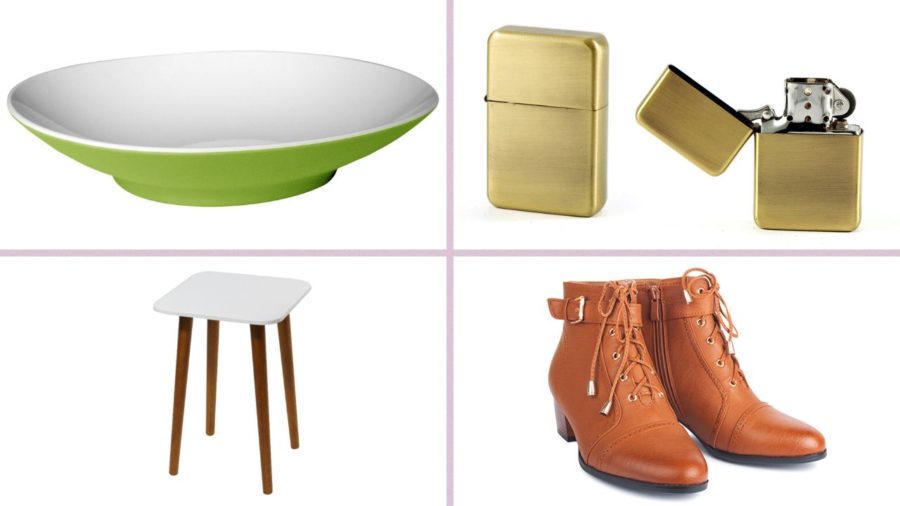 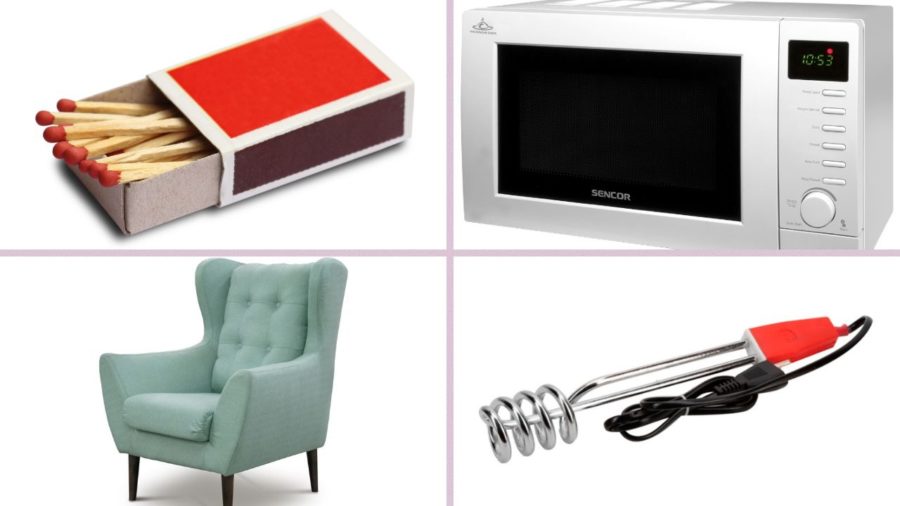 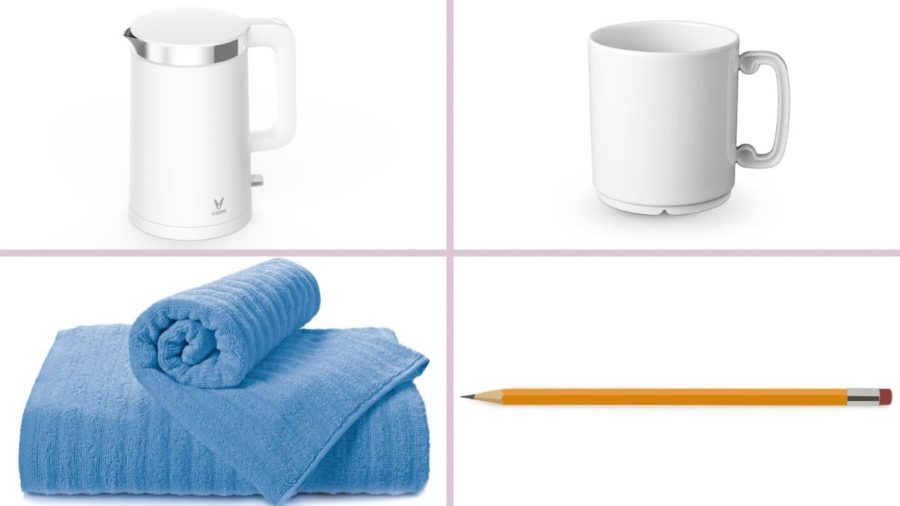 Содержание задания № 2
Игра «Распредели в правильном порядке»

Правила: на экран выводятся изображения с ситуациями во
время пожара. 

Задача ребят: в правильном порядке распределить картинки
(правильный порядок действий во время пожара), и
рассказать что изображено на картинке.
Распредели в правильном порядке
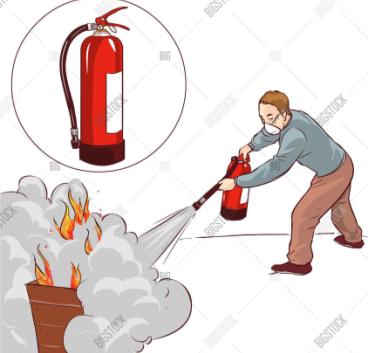 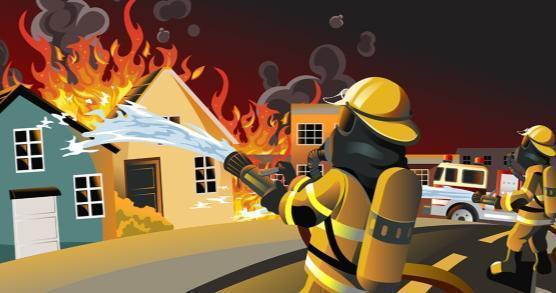 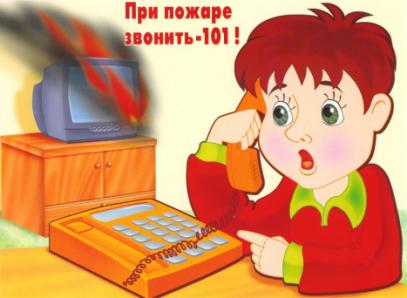 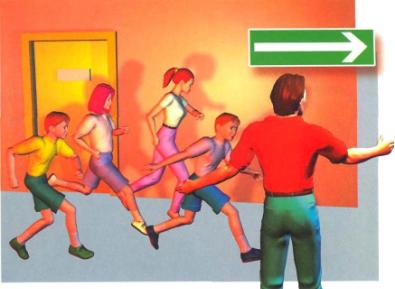 Содержание задания № 3
Игра «Вспомни и соедини»

Правила: на экране появляются иллюстрации служб
спасения и их номера для связи. 

Задача ребят: соединить машину с соответствующим
номером.
Вспомни и соедини
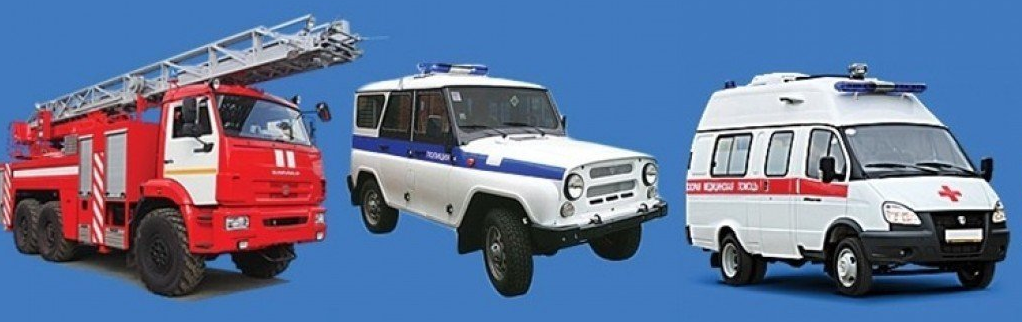 03   01    02
Содержание задания № 4
Задание «Отгадай-КА»: 
Отгадываем загадки 
на тему пожарной безопасности.
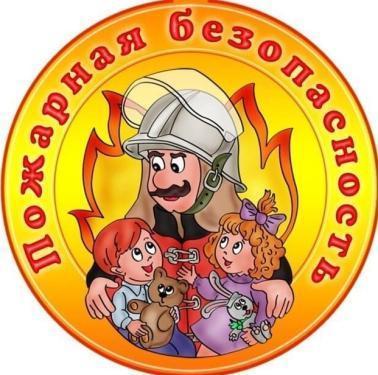 Отгадай-КА
Висит – молчит,
А перевернешь, шипит,
И пена летит.
Шипит и злится,
Воды боится.
С языком – а не лает,
Без зубов – а кусает?
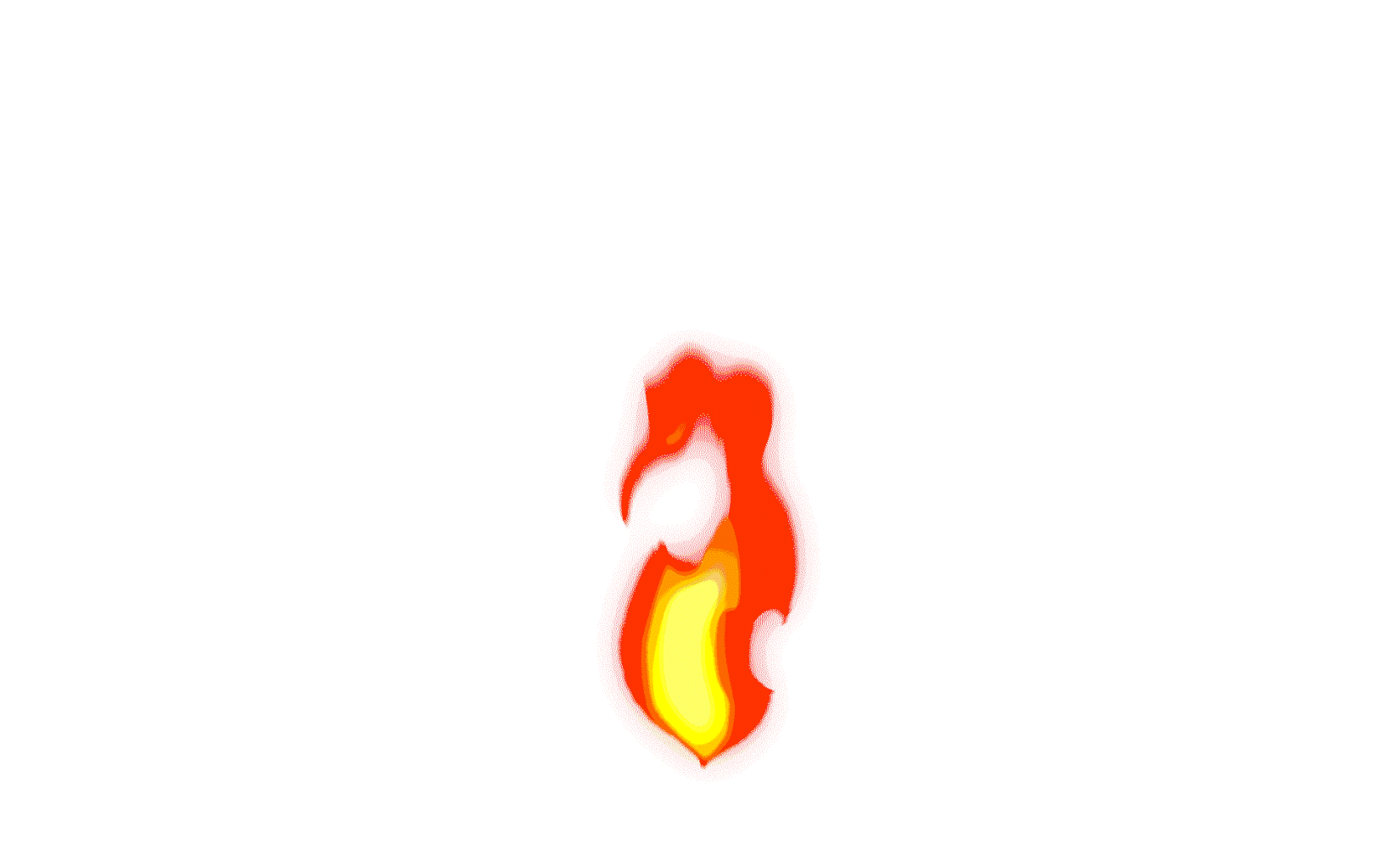 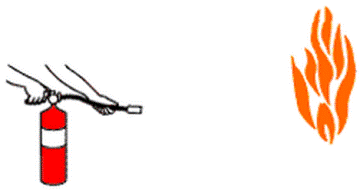 В деревянном домикеПроживают гномики.Уж такие добряки –Раздают всем огоньки.
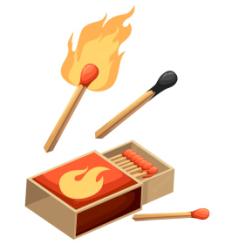 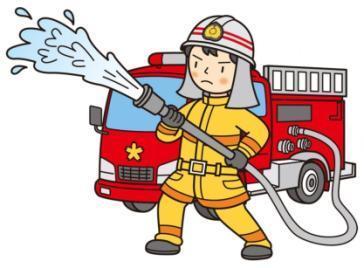 Смел огонь, они смелее,
Он силен, они сильнее,
Их огнем не испугать,
Им к огню не привыкать.
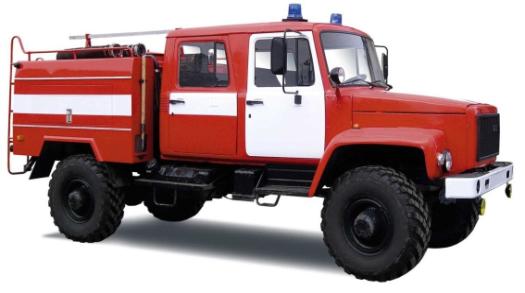 Я мчусь с сиреной на пожар, 
Везу я воду с пеной,
Потушим в миг огонь и жар.
Мы быстры, словно стрелы.
Содержание задания № 5
Дидактическая игра
«Огонь – добрый! Огонь – злой!»:
Задачи:
1. Учить детей различать «добрый» и «злой» огонь.
2. Способствовать пониманию детьми главной причины превращения «доброго» огня в «злой».
3. Воспитывать привычку правильного поведения с огнем.
Ход игры: 
на экране картинки с изображением ситуаций, в которых
огонь выступает добрым и хорошим / злым и плохим
явлением. 
Задача ребят: рассказать, когда огнь приносит пользу, а
когда вред.
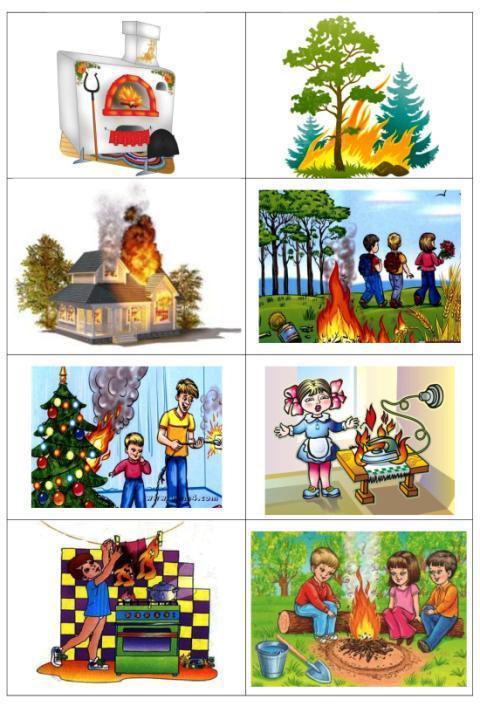 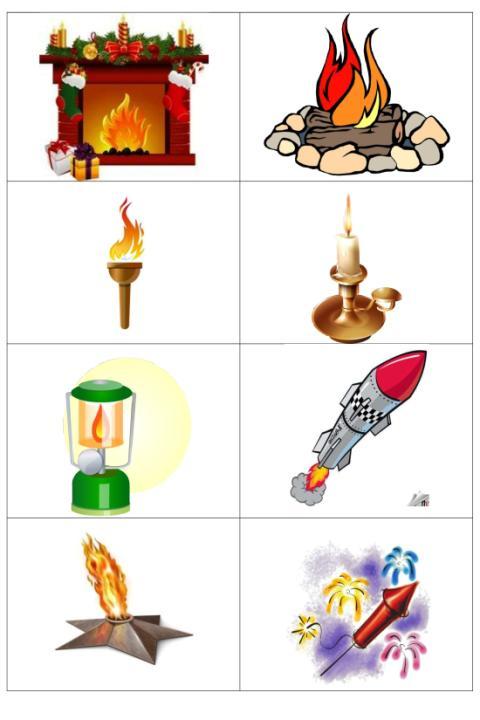 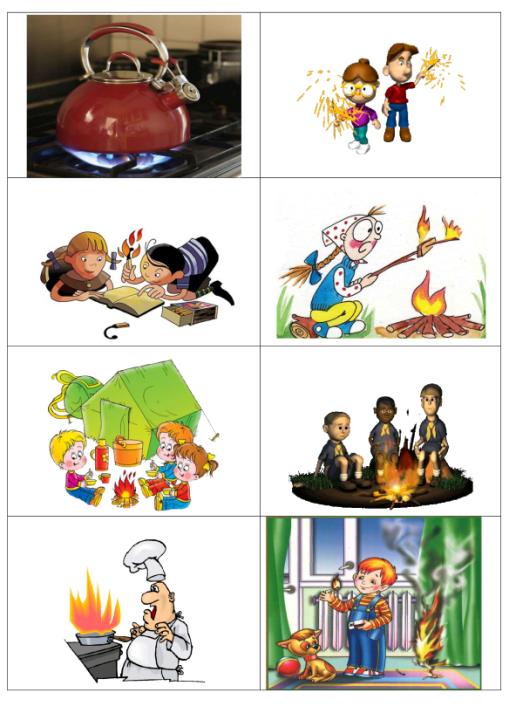 Содержание задания № 6
Дидактическая игра
«Что нужно пожарному»

Задачи:
формировать умение выделять и называть предметы необходимые пожарному для работы при пожаротушении, и объяснить свой выбор;
закрепить знания об орудиях труда для борьбы с пожаром.
Правила игры:
Детям предлагаются набор предметных картинок с изображением одежды, относящейся к профессии пожарного, и предметы, которые нужны в работе пожарному.
Дети по очереди должны выбрать определенную картинку и объяснить, для чего нужен этот предмет пожарному.
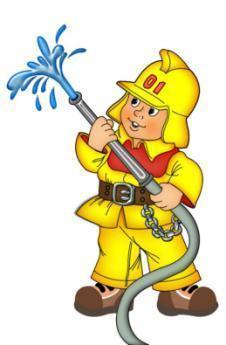 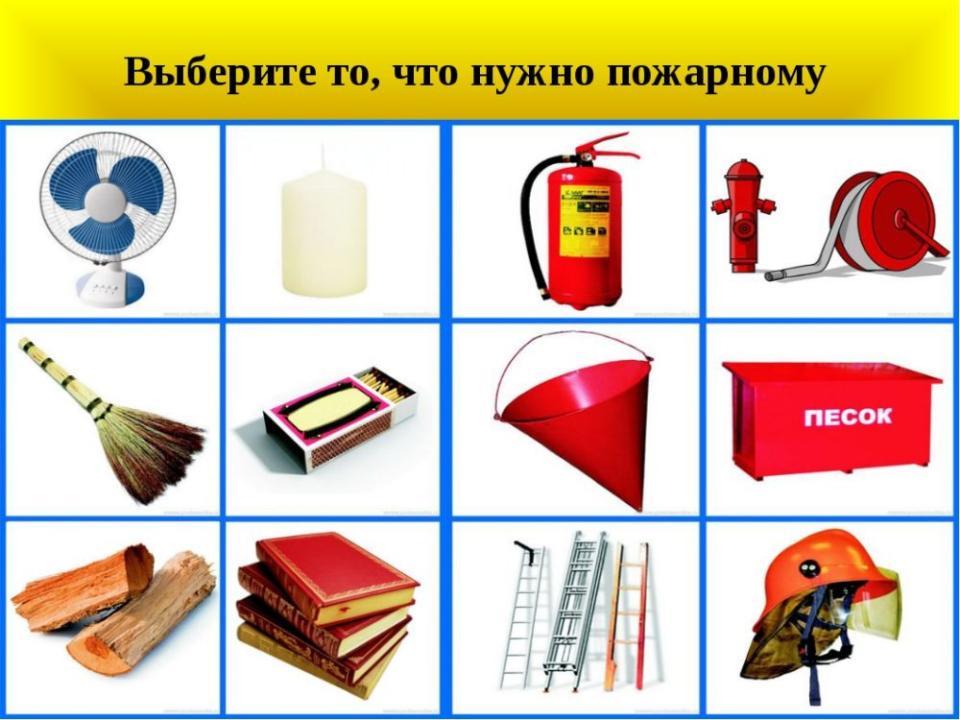 Содержание задания № 7
Дидактическая игра
«Что перепутал художник?!»

Цель игры: 
Развивать у детей внимание, логическое мышление, связную речь, творческие способности, воображение, сообразительность,  чувство юмора,
обогащать и закреплять словарь детей.
Правила игры:
Взрослый говорит ребенку: «Я покажу тебе картинку , а ты посмотри на нее внимательно и найди то, чего не бывает на самом деле».
Ребенок находит несуществующее на картинке и рассказывает что увидел и что не так.
А лисичкиВзяли спички,К морю синему пошли,Море синее зажгли.
Море пламенем горит,
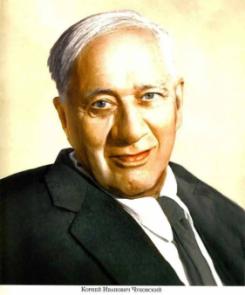 Выбежал из моря кит:«Эй, пожарные, бегите!Помогите, помогите!»
Долго, долго крокодилМоре синее тушилПирогами, и блинами,И сушёными грибами.
Прибегали два курчонка,Поливали из бочонка.
Приплывали два ерша,Поливали из ковша.
Прибегали лягушата,Поливали из ушата.
Тушат, тушат — не потушат,Заливают — не зальют.
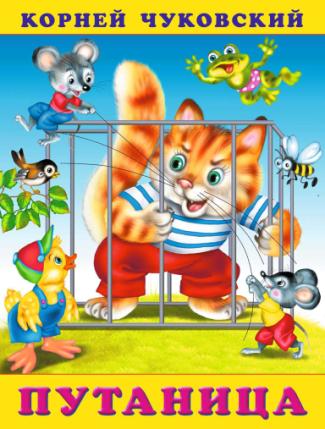 Тут бабочка прилетала,Крылышками помахала,Стало море потухать —И потухло.
Корней Чуковский. Сказка «Путаница»
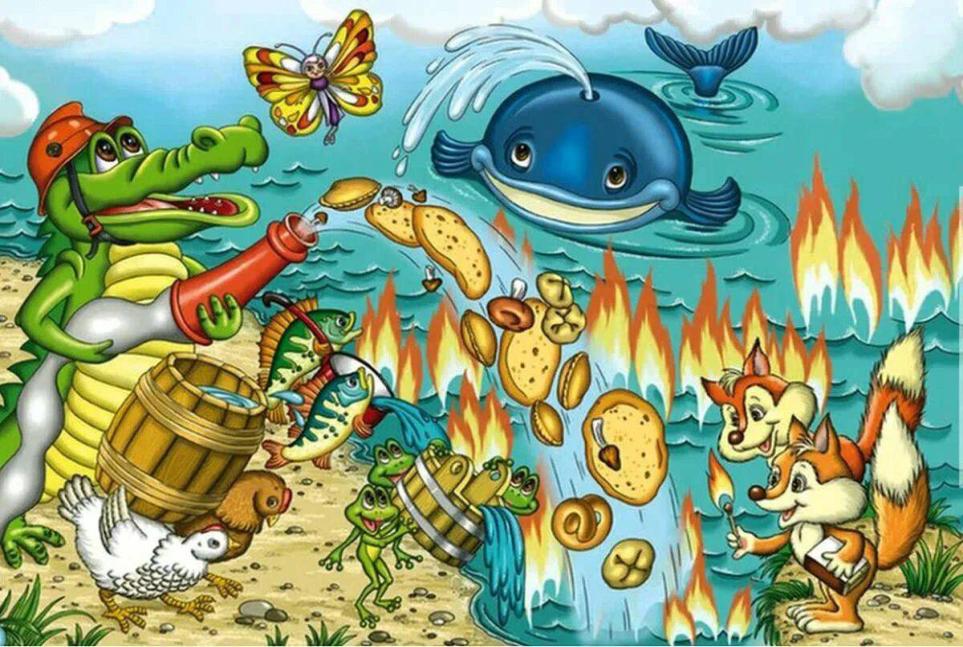 Содержание задания № 8 Аппликация «Пожарная машина»
Совершенствовать умение детей выкладывать и наклеивать детали аппликации;
 Формировать умение вырезать по контуру, по намеченной линии.
 Закрепить навык выполнения изображения на всей поверхности листа.
 Развивать эстетические чувства и творческую инициативу.
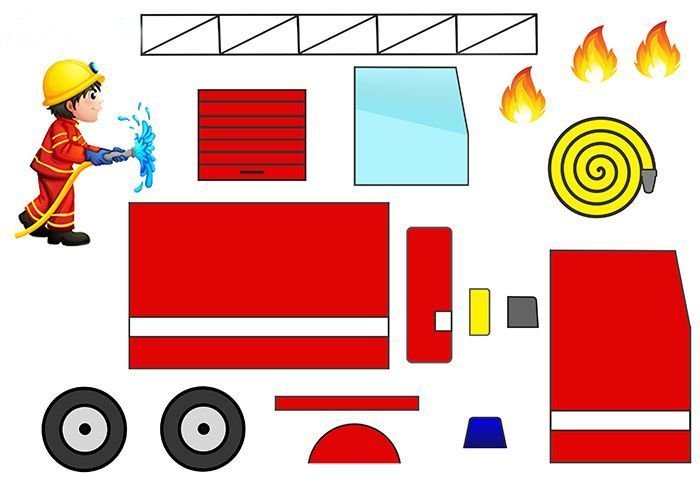 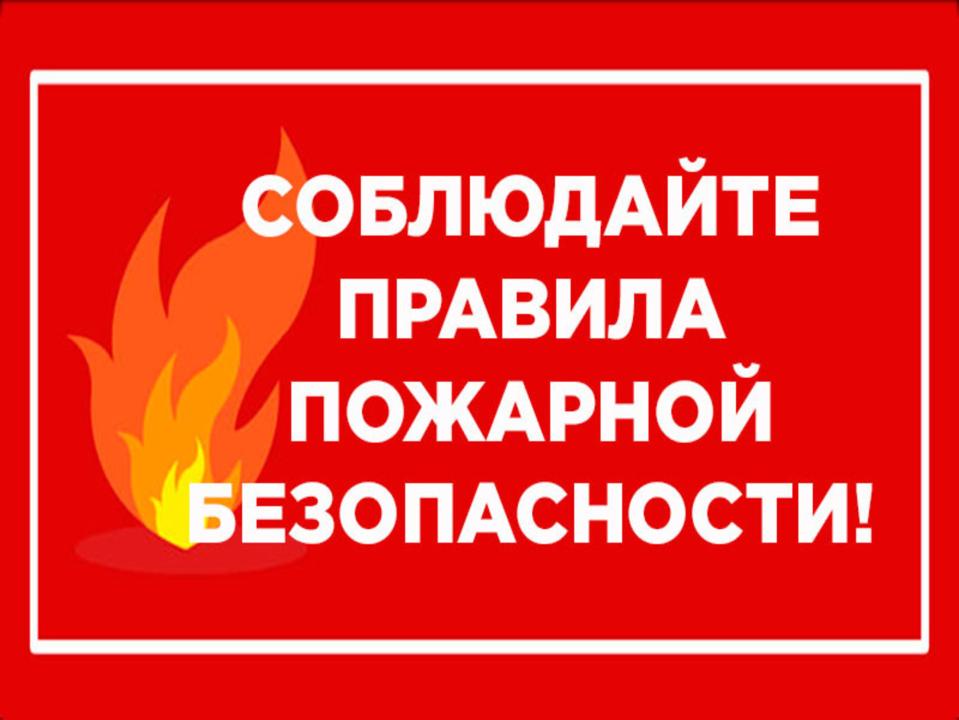